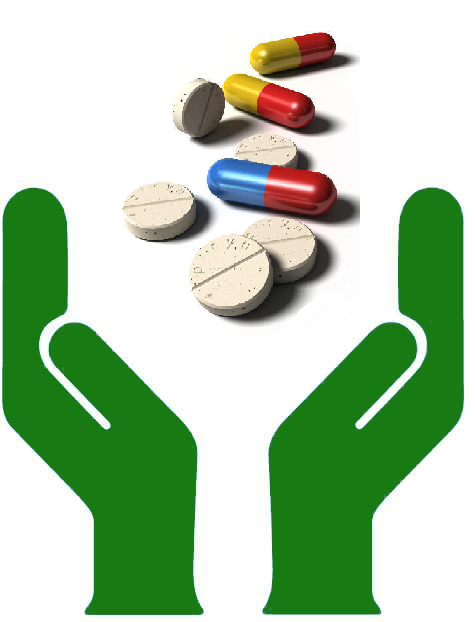 Disciplina de Farmacotécnica I 

Sólidos e seus adjuvantes
Prof. Dr. 	Osvaldo de Freitas
Sala 14, Bloco N
Fone: 3315 4181
Email: ofreitas@fcfrp.usp.br
Comprimidos convencionais
Este material está sendo enviado com o intuito de vocês terem contato com o conteúdo da disciplina. Leiam com atenção qualquer dúvidas ou dificuldade de entendimento, por favor entre em contato comigo e tentaremos resolve-las por e-mail, se persistir combinaremos outra forma. Este material não substitui as aulas práticas, as quais serão presenciais e as combinaremos em momento oportuno.
Muito obrigado, Prof Osvaldo
Processo de obtenção de formas farmacêuticas sólidas - comprimidos
Comprimidos são formas sólidas obtidas pela compactação e modelagem de pós ou granulados confinados em uma matriz. 
	Raramente é possível obter um comprimido contendo somente o fármaco, por várias razões: 1) quantidade (teor do fármaco em cada unidade): do ponto de vista técnico o comprimido deve ter uma massa mínima para que após compactação resista ao choque mecânico (não fragmente espontaneamente ou no transporte ou quando manipulado pelo usuário). Comparem e pensem: um comprimido de ácido fólico contendo 5mg por unidade, com um de ácido acetilsalicílico contendo 500mg por unidade, qual terá maior resistência? 2) durante a compactação as partículas se aproximam e devem estabelecer interações fracas para que o compactado não volte ao estado inicial quando a força é cessada. Poucos fármacos possuem esta característica;  3) durante a fabricação de comprimidos o enchimento da matriz (molde) onde ocorre a compactação deve ser sempre uniforme para que o teor de fármaco por unidade seja sempre o mesmo. Considerando  que enchimento da matriz ocorre por ação da gravidade, o sólido a ser compactado deve ter fluxo livre (boa característica de fluxo).


...continua...
Processo de obtenção de formas farmacêuticas sólidas - comprimidos
Para entender sobre as diferenças de fluxo, faça um experimento:

	- pegue uma colher, introduza-a num pacote de amido de milho, retire-a  e veja a figura formada. Faça o mesmo utilizando açúcar cristal  e compare as duas. Poucos são os fármacos que por si tenha boas características de fluxo; e, 4) a matriz e as punções de liga metálica:  durante o processo de compactação, após o enchimento da matriz, enquanto uma punção (superior) exerce a força de compactação e a outra punção (inferior) serve de suporte, quando finalizada a fase de compactação, inicia-se a fase de ejeção do comprimido a partir da matriz (movimento em que a punção inferior expõe o comprimido à superfície da matriz. Para que isto ocorra sem estresse do equipamento e dano ao sólido compacto, este não pode aderir a matriz nem às punções.

Nesse contexto..... 

Raros são os fármacos que possuem todas estas características. Para contornar estes inconvenientes e viabilizar a obtenção de comprimidos, são utilizados, adjuvantes farmacotécnicos  e diferentes processos.
Principais classes de adjuvantes farmacotécnicos
Lubrificante
pH
Aglutinante
Desintegrante
Fármaco
Edulcorante
Diluente
Corante
[Speaker Notes: Na composição de um comprimido temos: 1) fármaco, entidade química com atividade biológica; 2) adjuvantes, entidade química sem atividade biológica, porém com funcionalidade farmacotécnica específica na preparação. A somatória de todos os adjuvantes compõem o excipiente ou veículo. Por convenção denominamos excipiente quando a preparação é sólida e de veículo quando a preparação é líquida. Aqui vale a regra menos é mais, pois em qualquer preparação devemos trabalhar com o mínimo em variedade química na menor quantidade possível para obter a preparação desejada. Quanto maior a variedade química maior a possibilidade de interação entre os componentes.
A escolha dos adjuvantes deve ser criteriosa, visando minimizar possíveis incompatibilidades fármaco/adjuvante e adjuvante/adjuvante. Nesta escolha é importante estudar a estrutura química do fármaco, seus grupos funcionais sua estabilidade química e física, de forma a possibilitar prever possíveis interações com adjuvantes possibilitando escolha mais racional dos mesmos. 
As classes de adjuvantes utilizadas em praticamente todos os comprimidos são: diluente, aglutinante, desintegrante e lubrificante.  Outros com corante, edulcorante e corretivo de pH, só são utilizados em situações específicas como por exemplo,   corante e edulcorante para comprimidos de uso infantil (comprimido de ácido acetilsalicílico)]
Diluentes
Diluentes são utilizados para adequar a massa final do comprimido, visando viabilizar o processo. Entre outros com alta disponibilidade no mercado temos:

LACTOSE: dissacarídeo encontrado no leite, é composto por dois monossacarídeos uma unidade de glicose e outra de galactose. Disponível em três formas; mono hidratada/ USP, anidra e Spray-dried, esta última é obtida pela dissolução da forma mono hidratada em água seguida de secagem em Spray-dried visando obter partículas mais uniformes e esféricas ou seja, melhorar o fluxo. Em qualquer das formas a lactose pode desenvolver cor na presença aminas primária
Obs: Tomar cuidado quanto ao uso em indivíduos com deficiência de lactase (intolerância a lactose)

AMIDO: (boa compressibilidade, compactabilidade) é um polímero de glicose em ligação alfa 1,4. O mais utilizado é o amido de milho, porém não exclui outros de batata de mandioca etc. Disponível no mercado em três forma: Amido comercial, disponível em qualquer supermercado, a marca mais conhecida é a maisena. Diretamente compressível (Sta-RX), amido pré gelatinizado e  seco Spray-dried, com a mesma finalidade que a lactose. 

AMIDO PRÉ-GELATINIZADO E PARCIALMENTE HIDROLISADO, similar ao anterior,  porém após gelatinização passa por processo  de hidrólise para reduzir o tamanho do  polímero.
Diluentes
CELULOSE MICROCRISTALINA, é um polímero de glicose em ligação beta 1,4, é obtida pela hidrólise parcial e controlada da celulose in natura, é disponível no mercado com diferentes numerações que correspondem a granulometria.  

	
MANITOL, é um tipo de açúcar não metabolizável. Devido ao sabor adocicado e  a sensação de frescor durante a dissolução é muito empregado em comprimidos de dissolução bucal. SORBITOL, isômero do manitol, porém muito higroscópico, tem o mesmo uso do manitol. 

SACAROSE, dissacarídeo composto por uma unidade de glicose e uma de frutose, tem como inconvenientes o fato de ser higroscópica, de aumentar a dureza do comprimido em função do tempo de estocagem e ser abrasiva, reduz a vida útil de matriz e punções. 

FOSFATO DI E TRI CÁLCICO, disponível no mercado com diferentes granulometrias. Inconvenientes seriam sua incompatibilidade com penicilinas e seus derivados. Penicilina e seus derivados na presença de cálcio formam um complexo insolúvel, portanto não disponível para a absorção.

 Alguns produtos/composições comerciais disponíveis prontos para o uso em processo de compactação direta
Sugartabe (90-93% sacarose, 7-10% frutose)
Dipac (97% de sacarose e 3% de dextrina)
Nu-tab (95% de sacarose, 4% frutose e 1% amido e estearato de magnésio)
Aglutinantes ou adesivos
Os aglutinantes são moléculas ricas em grupos funcionais com alta energia de superfície, que facilita, durante o processo de compactação o estabelecimento de interação entre  partículas, mantendo o sólido na forma compactada. É lógico que a força aplicada na compactação também tem forte influência pois de maneira geral, quanto maior a força aplicada maior a aproximação entre as partículas. Esta ação ocorre quando utilizado na forma líquida (dispersão de granulação em processo de granulação por via úmida) ou quando utilizado na forma de granulação por via seca ou compactação direta (veremos mais detalhes no decorrer das aulas). 

É importante lembrar que quando falamos anteriormente de diluentes, não citamos quantidade , pois eles pouco influenciam na dureza do comprimido e de maneira geral quanto maior a dureza menor a velocidade de penetração de líquido e maior tempo para a desintegração. Esta reflexão é importante pois quando fazemos um comprimido devemos compatibilizar duas características opostas, ou seja, por um lado precisamos ter um comprimido  com dureza (característica física) suficiente para resistir a todo o processo de manipulação, pós compactação (esteira,  embalagem primária, secundária, transporte,  armazenamento e utilização pelo usuário. Por outro lado pós ingestão ele deve desintegrar/dissolver no prazo previsto para que o fármaco possa ser absorvido e manifestar sua ação biológica para a qual foi confeccionado. É em função desta compatibilização que para aglutinantes/adesivos é recomendado uma faixa de uso em função da sua capacidade de estabelecer interações fracas necessárias a consolidação do sistema compactado.
Aglutinantes ou adesivos
....continua....
[Speaker Notes: Nessa tabela, notem que a segunda coluna está % no sistema de granulação, isto quer dizer que, se pretendemos trabalhar com granulação dos pós por via úmida (isto veremos em detalhes, um pouco mais adiante) essa porcentagem representaria a solução de aglutinante que seria adicionada à mistura de pós e não o aglutinante em pó (seco). Na terceira coluna % na fórmula, indica a porcentagem de aglutinante na composição final. Ou seja p.ex. usamos 5% acácia, isso indica que 5% da massa final do comprimido corresponde a acácia.

Agora vamos falar um pouco dos aglutinantes que compõem a tabela: 
Acácia ou goma arábica: é extraída de uma planta do continente Africano e  como tal apresenta variações sazonais em sua composição,  tendo como composição básica carboidrato e em torno de 5% de proteína.
Derivados de celulose: são derivados da celulose, obtidos por processo semissintéticos ou seja, adição de grupos funcionais a celulose portanto proporcionando características constantes. Entre os derivados temos entre outros a hidroxipropilcelulose, hidroxipropilmetilcelulose, metil celulose, carboximetilcelulose sódica  e etil celulose, todas são dispersíveis em água formando gel, exceto a etil celulose a mais hidrofóbica devido ao radical etil e portanto solúvel em solvente aprótico (etanol).  As % citadas na tabela podem variar em função  do peso molecular e consequentemente da viscosidade da dispersão,  maior dificuldade em utilizá-la na granulação por via úmida.]
Aglutinantes ou adesivos
....continuação....
[Speaker Notes: ......continuação....

Gelatina: obtida por hidrólise dos colágenos de carcaça e couro de bovinos e suínos,  pouco eficiente quando utilizada seca, quando em dispersão, esta deve estar aquecida para a gelatina não ficar um gel muito resistente (acredito que todos já fizeram gelatina em casa!!). Pouco eficiente quando utilizada em pó.

Gelatina-acácia: mesmas considerações da gelatina.

Polivinilpirrolidona (PVP): polímero sintético  solúvel tanto em etanol quanto em água, faz um bom par com celulose microcristalina.  Eficiente tanto em solução quanto em pó. É disponível no mercado  com diferentes massas moleculares, a mais apropriada para comprimidos é a K30, massa molecular em torno de 130 g/mol.

Sacarose: já vimos como diluente, tem bom  poder aglutinante quanto utilizada em solução .

Sorbitol: o mesmo que a sacarose.

Amido pré-gelatinizado:  o amido in natura  (já viram na bioquímica ) poder ser considerada uma hélice enrolada sobre si mesma, quando colocado em água e o conjunto agitado, ele dispersa e quando cessada a agitação ele sedimenta, devido a pobre interação com a água nestas condições, ou seja a interação polímero/polímero é maior que polímero/água . Porém se esta dispersão for aquecida (colocar energia) ele passa da conformação helicoical para conformação estendida onde a interação polímero/água é forte e a polímero /polímero fraca. Depois que ele muda de conformação ele não volta a conformação inicial, mesmo que após secagem. Nesta conformação distendida a captação de água é muito rápida. Na forma de gel é muito utilizado como a aglutinantes em granulação por via úmida, proporcionando um produto final com desintegração quase instantânea. 

Alginato de sódio: polissacarídeo de algas marinhas, em solução e na presença de cálcio gelifica.]
Principais desintegrantes
[Speaker Notes: Desintegrantes são compostos adicionados à formulação  para facilitar a desintegração do comprimido, quando em contato com o meio biológico. A princípio parece um decisão equivocada, pois colocamos o aglutinante para  possibilitar mais interações fracas e consolidar o compactado, conferir maior dureza, correto? Mas não é um equívoco não!! Porque o desintegrante só vai manifestar sua funcionalidade farmacotécnica quando em contato com líquido (água). E tão importante quanto à coesão promovida pelo aglutinante durante a produção, é a desintegração do comprimido no trato gastro-intestinal para que haja a dissolução do fármaco.
Desintegrantes, são classificados em três categorias: 
1) os que agem por intumescimento, são polímeros (macromoléculas) com alta afinidade por água. Sua ação se inicia quando a água molha o comprimido e o penetra sendo captada pelo desintegrante, como dois corpos não ocupam o mesmo lugar no espaço, o polímero aumenta de volume (intumesce) aumentando a pressão interna e rompendo as forças de coesão que o mantinha compacto, proporcionando assim a desintegração. Estes desintegrantes devem ser utilizados na menor quantidade necessária ao efeito desejado, em especial, quando o aglutinantes também captam água e gelificam. Se em grande quantidade, a gelificação pode impedir o comprimido de desintegrar, ficando um bloco de gel e neste caso a liberação do fármaco vai ocorrer por difusão do fármaco solúvel (assim como explicado na aula anterior). Portanto um sistema não convencional; 
2) compostos que agem por dissolução, geralmente pequenas moléculas que apresentam alto coeficiente de solubilidade e velocidade de dissolução (p.ex. manitol). O manitol contido no comprimido, quando em contato com água dissolve facilitando a entrada de mais água até formar um grande rede capilar e desestruturando o sólido; 
e 3) mistura efervescente,  obtida  pela mistura de um ácido orgânico fraco (ácido cítrico, tartárico entre outros, e uma base orgânica fraca (bicarbonato de sódio). Esta mistura na presença de água ocorre a reação  ácido/base com liberação de gás carbônico  que aumenta a pressão interna do comprimido fazendo que  ele desintegre. Produtos com este desintegrante, exigem embalagem impermeável ao vapor de água.]
Lubrificantes
LUBRIFICANTES são compostos que aderem a uma superfície isolando-a de outra superfície podem ser classificados em duas categorias: 
a) insolúveis e b) solúveis em água. 

E de acordo com a funcionalidade farmacotécnica podem ser classificados ainda em:
do tipo deslizantes e b) do tipo anti-aderente. 

	Ser classificado como deslizante não implica que não tenha atividade anti-aderente, somente que  a deslizante é mais pronunciada que a anti-aderente, mesma interpretação para os classificados com anti-aderente. (Faça analogia com o óleo lubrificante de motores , graxa usada em rolamentos, grafite para desemperrar  fechadura).  
- Outro aspecto importante a ser considerado é a distribuição de tamanho de partícula em relação a distribuição de tamanho partícula dos outros componentes. Se pretendemos que as partículas do lubrificante envolvam as outras partículas elas devem ser infinitamente menores que as outras partículas (lembrem da aula de pós, quanto menor o tamanho da partícula maior a área superficial de exposição).
Lubrificantes
....continuação....
Outro aspecto importante com relação às funções dos lubrificantes  que  falamos, foi o isolamento de uma superfície com a outra , isto do ponto de vista físico, queremos evitar o estabelecimento  de interações coesivas entre as superfícies, mas dissemos também quando falamos de aglutinantes, que, para haja a consolidação do compactado é necessário coesão entre as partículas (estabelecimento de interações fracas (principalmente ligações e hidrogênio e de Van der Walls), então temos que ponderar as escolhas, pois,  se a quantidade de lubrificante for grande, mesmo com a deformação e fragmentação que ocorre durante a compactação, pode prejudicar a consolidação final. Adiciona-se a isto o fato dos lubrificantes insolúveis, terem péssima molhabilidade, então, se não molha, a água não penetra no comprimido e ele não desintegra. São necessários, mas devem ser utilizados em quantidade mínima para obter o efeito desejado.  

Lubrificantes anti-aderentes, são importantes para evitar a adesão do sólido compactado a matriz e punções. Os mais eficientes são os ésteres metálicos de ácidos graxos (p.ex. estearato de magnésio) pois as punções e matrizes são compostos de liga metálica, metal tem afinidade por metal, assim o magnésio mesmo quando esterificado, a carboxila do ácido esteárico continua tendo  afinidade  pelos metais da liga metálica ou seja, a cabeça metálica fica “ligada” a superfície do metal enquanto que a calda graxa fica livre.
Lubrificantes insolúveis
[Speaker Notes: Passaremos a fazer alguns comentários a respeito dos lubrificantes citados na figura acima.  Verifique, cada um deles é utilizado em  uma faixa  percentual em relação a composição final devido a sua eficiência deslizante ou antiaderente. 
Os estearatos metálicos, são muito utilizados como antiaderentes, tanto pela sua eficiência, quanto pela sua característica física: um pó impalpável.  
Ácido esteárico, tem como inconveniente seu baixo ponto de fusão, ou seja, durante o processo de compactação grande parte da energia cinética da punção dissipa na forma de calor podendo fundi-lo e assim fundido pode penetrar em qualquer ranhura na  matriz ou punções. Cessado o processo de compactação inicia-se o processo de ejeção do sólido que poderá ser prejudicada  (principalmente dano ao sólido) devido ao preenchimento das ranhuras pelo material fundido. 
Talco  é o composto químico silicato de magnésio (não confunda com pó antisséptico) insolúvel em água e usado como lubrificante do tipo deslizante.  O talco pode ser utilizado em preparações cujo fármaco é um éster, enquanto que o estearato de magnésio não, devido a possibilidade de hidrólise do éster por ação catalítica do metal bivalente (Mg) que neste caso por estar no final da molécula do ácido esteárico em maior liberdade que o Magnésio que está “escondido” numa estrutura de silício. 
Ceras, são compostos graxos as quais remetemos as mesmas considerações  que o ácido esteárico, porém devemos considerar que temos ceras de diversas origens e com diferentes ponto de fusão, p. ex. cera de abelha cujo ponto de fusão está em torno de 30 a 40ºC enquanto a cera de carnaúba é em torno de 60 a 70ºC.
 Amido,  chamo a atenção para a versatilidade do amido (diluente; aglutinante, quando na forma deforma de gel; desintegrante e agora como lubrificante.  É recomentado a utilização do amido seco  em torno de 3% de umidade residual, enquanto que no  amido natural (comercial) é entre 10  e 14% facilitando a interação amido/amido e não amido partícula como desejado. Cab-O-sil  e Aerosil  são duas sílicas, preferencialmente utilizadas em substituição aos lubrificantes com baixo ponto de fusão ou quanto o fármaco é muito  higroscópico.]
Lubrificantes solúveis
[Speaker Notes: Os lubrificantes solúveis  ao contrário do insolúveis podem contribuir com a desintegração do comprimido, quando dotado de  alto coeficiente de solubilidade e velocidade de dissolução. 
Comentários: 
Cloreto de sódio, quando seco é um ótimo lubrificante do tipo deslizante. Tem como inconveniente o fato de ser higroscópico (lembrem do saleiro de restaurante em dia chuvoso), além disso é muito abrasivo, e deve ser evitado em medicamentos de uso contínuo para hipertensos. 
DL Leucina, (mistura racêmica do aminoácido leucina) bom lubrificante do tipo deslizante porém de custo elevado.  
Carbowax 4000/6000, ótimo lubrificante do tipo deslizante, porém baixo ponto de fusão.
Oleato de sódio (sal sódico do ácido oleico)  bom lubrificante do tanto deslizante e tem ação antiaderente. 
Acetato de sódio (sal sódico do ácido acético) boa propriedade deslizante. 
Lauril sulfato de sódio ( sal sódico do ácido láurico sulfatado) boa propriedade deslizante e antiaderente, porém é um detergente potente e deve ser utilizado com cautela para evitar dano celular. Útil quando é necessário aumentar a molhabilidade do fármaco (agente molhante usado para  reduzir a tensão interfacial entre a partícula e a água).]